NP403K Správní trestání
2. přednáška
Doc. JUDr. Lukáš Potěšil, Ph.D. 
23. 2. 2024
1
Program přednášky
Stávající právní úprava správního trestání (přiblížení koncepce správního trestání v České republice, systém správních deliktů). 
Disciplinární a pořádkové delikty (hmotněprávní a procesní úprava, specifické rysy).
2
Kontrolní otázky
Co bylo podstatou reformy správního trestání?
Jaký je systém správních deliktů?
Co jsou delikty pořádkové?
Co jsou delikty disciplinární?
Aplikuje se na tzv. jiné správní delikty zákon č. 250/2016 Sb., o odpovědnosti za přestupky a řízení o nich?
3
Reforma správního trestání
Příčina: roztříštěnost právní úpravy, není návaznost, rezortismus, nedostatečnost právní úpravy, absence vzájemných vztahů v oblasti správního trestání
Řešení: v otázkách výslovně neupravených – vzájemná inspirace („půjčování“ institutů) prostřednictvím analogie (ve prospěch pachatele)
Aplikace LZPS, EÚLP (č. 209/1992 Sb. – „trestní obvinění“ a tzv. kritéria Engel) – nejen soudní přezkum, ale i kvalita rozhodovacího procesu (spravedlivý proces)
4
Reforma správního trestání
Důsledek: obecná právní úprava správního trestání po stránce hmotně právní a procesní, ponechána vazba na správní řád
1. 7. 2017
zákon č. 250/2016 Sb., o odpovědnosti za přestupky a řízení o nich
zákon č. 251/2016 Sb., o některých přestupcích
tzv. změnový zákon č. 183/2017 Sb.
5
Reforma správního trestání
Přestupky (pojmenované a výslovně označené) § 5 zákona č. 250/2016 Sb. 
Tzv. jiné správní delikty (než přestupky)
Disciplinární (kázeňské, kárné) delikty
Pořádkové delikty

Přestupek je – původní přestupek, původní jiný správní delikt a smíšený správní delikt
Užší pojetí přestupku podle 200/1990 Sb.
Širší pojetí přestupku podle 250/2016 Sb.
6
Reforma správního trestání
§ 5 přestupek
Přestupkem je společensky škodlivý protiprávní čin, který je v zákoně za přestupek výslovně označen a který vykazuje znaky stanovení zákonem, nejde-li o trestný čin. (x Přestupkem je zaviněné jednání, které porušuje nebo ohrožuje zájem společnosti a je za přestupek výslovně označeno v tomto nebo jiném zákoně, nejde-li o jiný správní delikt postižitelný podle zvláštních právních předpisů anebo o trestný čin.)
Formálně – materiální pojetí (X TZ)
Společenská škodlivost
§ 112 přechodných ustanovení + změnový zákon
Znakem obecně není zavinění (ale je výslovně uvedeno u FO v § 15), kombinace subjektivní a objektivní odpovědnosti
7
Reforma správního trestání
zákon č. 250/2016 Sb. neobsahuje žádnou skutkovou podstatu přestupků – lex generalis
zákon č. 251/2016 Sb., obsahuje některé skutkové podstaty přestupků, které nebylo lze přesunout do zvláštní zákona k povinnosti, která má být porušena (lex specialis 1)
Zvláštní zákony (správní delikty u nich musí být „přejmenované“ na přestupky, případně § 112), lex specialis 2, mohou vyloučit či modifikovat obecná ustanovení z lex generalis
8
Reforma správního trestání
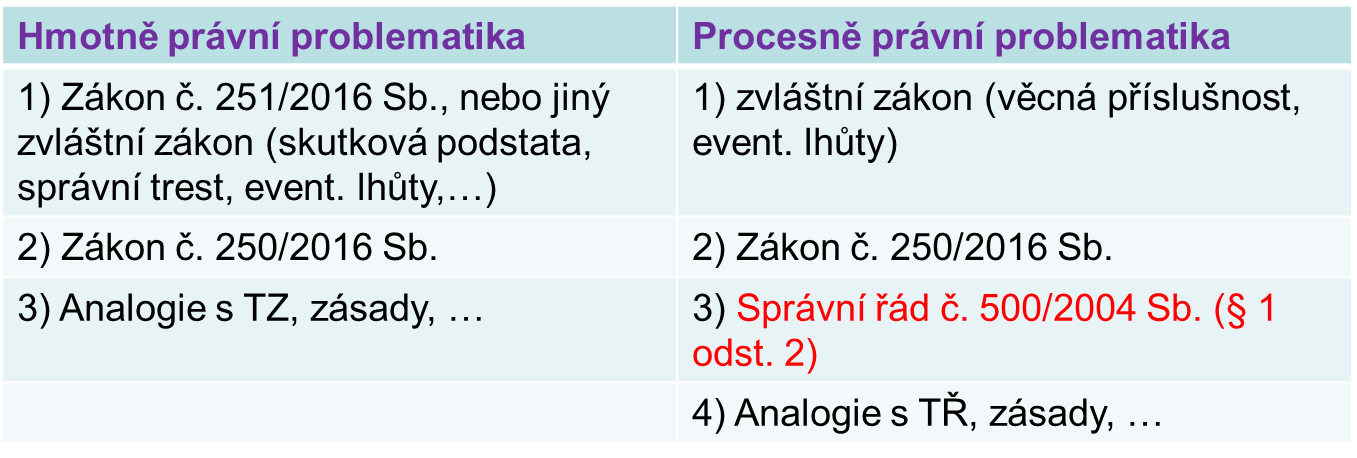 9
9
Disciplinární a pořádkové delikty
Ponechány mimo dopad reformy správního trestání (§ 112/1 a důvodová zpráva) – analogická aplikace nové právní úpravy? – není vyloučeno
Součást tzv. jiných správních deliktů
Hmotněprávní úprava: zvláštní zákon (+ vnitřní předpisy, služební předpisy)
Procesní úprava: zvláštní zákon a správní řád
10
Disciplinární delikty
(veřejné) disciplinární (kárné, kázeňské) delikty
FO, která je součástí organizačního uskupení (člen, příslušník, státní zaměstnanec, student VŠ…), v němž jsou uplatňována vnitřní pravidla
Sankcionování za porušení vnitřních předpisů
Subjektivní odpovědnost
11
Disciplinární delikty
Advokáti (č. 85/1996 Sb., postup podle TŘ), notáři (x soudní exekutoři – NSS)
Lékaři, lékárníci, stomatologové, veterinární lékaři
Daňoví poradci, auditoři, patentoví zástupci, …
Studenti VŠ
Vojáci z povolání (221/1999 Sb.) + „jednání mající znaky přestupku“ (osobní výluka z dopadu přestupků, ale … )
Příslušníci bezpečnostních sborů (361/2003 Sb.) + „jednání mající znaky přestupku“ (osobní výluka z dopadu přestupků, ale …)
Státní úředníci v režimu tzv. státní služby (234/2014 Sb.)

Jednání mající znaky přestupku – možný postih za toto jednání a v jeho důsledku „souběžný“ postih za kárný/kázeňský/disciplinární delikt
12
Disciplinární přestupky studentů VŠ
Disciplinární řád PrF MU + zákon č. 111/1998 Sb., ZVŠ
§ 64
Disciplinárním přestupkem je zaviněné porušení povinností stanovených právními předpisy nebo vnitřními předpisy vysoké školy a jejích součástí.
§ 65
(1) Za disciplinární přestupek lze uložit některou z následujících sankcí:
a) napomenutí,
b) podmíněné vyloučení ze studia se stanovením lhůty a podmínek k osvědčení,
c) vyloučení ze studia.
(2) Od uložení sankce je možné upustit, jestliže samotné projednání disciplinárního přestupku vede k nápravě.
(3) Při ukládání sankcí se přihlíží k charakteru jednání, jímž byl disciplinární přestupek spáchán, k okolnostem, za nichž k němu došlo, ke způsobeným následkům, k míře zavinění, jakož i k dosavadnímu chování studenta, který se disciplinárního přestupku dopustil, a k projevené snaze o nápravu jeho následků. Vyloučit ze studia lze pouze v případě úmyslného spáchání disciplinárního přestupku.
§ 66
Disciplinární přestupek nelze projednat, jestliže uplynula lhůta jednoho roku od jeho spáchání nebo od pravomocného odsuzujícího rozsudku v trestní věci. Do lhůty jednoho roku se nezapočítává doba, kdy osoba není studentem.

Pojem disciplinárního přestupku – sankce, zánik odpovědnosti
13
Disciplinární přestupky
Disciplinární řád MU
Disciplinárním přestupkem (§ 64 zákona) je zejména:
podvádění při plnění studijních povinností nebo pokus o podvádění, a to zejména:
opisování nebo nepovolená spolupráce, 
napovídání během testu jinému testovanému,
nepovolená manipulace se zkušebními otázkami, testem nebo jiným zadáním písemné práce,
neoprávněné zveřejnění nebo rozšiřování zkušebních otázek, testu nebo jiného zadání písemné práce,
užití nepovolených materiálů, informací nebo pomůcek včetně mobilních komunikačních zařízení,
plagiátorství, tj. užití obsahu, myšlenky nebo struktury jiného díla bez řádného uvedení zdroje a citace nebo bez řádného důvodu daného druhem užití a obvyklou mírou původnosti výsledného díla,
pomoc s podváděním nebo plagiátorstvím, např. poskytnutím práce nebo jiného plnění jinému studentovi s vědomím, že budou použity k podvádění nebo plagiátorství,
poskytnutí nebo využití služby spočívající ve vyhotovení práce jinou osobou než studentem předkládajícím tuto práci ke splnění své studijní povinnosti (tzv. „ghostwriting“);
odevzdání stejné nebo pozměněné práce ke splnění různých studijních povinností bez předchozího souhlasu vyučujícího kurzu, do něhož se práce odevzdává,
porušování práv duševního vlastnictví, jejichž nositelem je MU, např. neoprávněnou manipulací se studijními materiály,
agresivní nebo narušující chování, zejména:
sexuální obtěžování,
šikanování, fyzické či psychické násilí nebo chování ponižující lidskou důstojnost,
projevy rasismu nebo jiné projevy hrubé netolerance zejména na základě vyznání, sociálního postavení, pohlaví, národnostního nebo etnického původu,
14
Definujte zápatí - název prezentace / pracoviště
Disciplinární přestupky
zneužívání alkoholu nebo omamných a psychotropních látek v prostorách MU nebo vstup do prostor MU anebo účast na výuce pod vlivem alkoholu nebo omamných a psychotropních látek,
neoprávněný nebo bezdůvodný vstup do prostor MU se zbraní nebo s jinými předměty, které jsou způsobilé ohrozit život nebo zdraví anebo pořádek,
prodlení se zaplacením pravomocně vyměřeného poplatku za studium,
nedovolené užití nebo poškození majetku MU nebo informačních technologií MU,
poškození dobrého jména MU.
15
Definujte zápatí - název prezentace / pracoviště
Disciplinární přestupky studentů VSŠ
disciplinární řád PrF MU + zákon č. 111/1998 Sb., ZVŠ
§ 69
(1) Disciplinární řízení zahajuje disciplinární komise veřejné vysoké školy na návrh rektora, jestliže jde o projednání disciplinárního přestupku studenta, který není zapsán na žádné z jejích fakult, nebo děkana, jestliže jde o projednání disciplinárního přestupku studenta, který je zapsán na fakultě. Návrh obsahuje popis skutku, popřípadě navrhované důkazy, o které se opírá, jakož i zdůvodnění, proč je ve skutku spatřován disciplinární přestupek. Disciplinární řízení je zahájeno seznámením studenta s návrhem. O disciplinárním přestupku se koná ústní jednání za přítomnosti studenta. V nepřítomnosti studenta lze ústní jednání konat pouze v případě, že se k němu nedostaví bez omluvy, ačkoli byl řádně pozván. Rektor nebo děkan nemohou uložit přísnější sankci, než navrhla disciplinární komise.
(2) Jestliže vyjde najevo, že nejde o disciplinární přestupek, jestliže se nepodaří prokázat, že disciplinární přestupek spáchal student, nebo jestliže osoba přestala být studentem, disciplinární řízení se zastaví.
(3) Odstavce 1 a 2 se použijí obdobně pro řízení o vyloučení ze studia podle § 67.
16
Disciplinární přestupky
Podnět (může dát kdokoliv) děkanovi, děkan jej posoudí a pokud je důvodný, podává disciplinární komisi návrh na zahájení řízení
Návrh na zahájení řízení obsahuje: a) popis skutku („co“), b) označení studenta („kdo“), c) odůvodnění („proč“) a d) uvedení důkazů („na základě čeho“)
Disciplinární řízení se zahajuje z moci úřední a tím, že studentovi je doručeno oznámení o zahájení řízení
Koná se k ústní jednání k projednání disciplinárního přestupku, předvolání navrhovatele, obviněného studenta a možných svědků
Výsledek:
Zastavení řízení: a) skutek se nestal, nebo není disciplinárním přestupkem, b) skutek nespáchal obviněný student, c) obviněný přestal být studentem a d) došlo k zániku odpovědnosti za disciplinární přestupek, nebo
Návrh rozhodnutí disciplinární komise děkanovi, rozhoduje děkan
17
Definujte zápatí - název prezentace / pracoviště
Disciplinární přestupky
Disciplinární komise navrhuje, zda se obviněný student dopustil disciplinárního přestupku („vina“) a jakou sankci lze uložit („trest“)
Děkan může uložit i mírnější, než navrženou sankci
Proti rozhodnutí děkana se lze odvolat ve lhůtě do 30 dnů od doručení k rektorovi

https://www.law.muni.cz/content/cs/o-fakulte/organizacni-struktura/organy-fakulty/disciplinarni-komise/pripady-projednane-disciplinarni-komisi/
18
Definujte zápatí - název prezentace / pracoviště
Pořádkové delikty
Pořádkový delikt
Zaviněné porušení procesních povinností či maření a ztěžování průběhu (nejen) správního řízení
Subjektivní odpovědnost - dovozeno judikaturou (pokud je pachatelem FO, což je typické)
Donucovací prostředek
19
Pořádkové delikty
NSS, sp. zn. 5 As 76/2009, č. 2236/2011 Sb. NSS „O poměru speciality lze hovořit tam, kde se jedná o právní ochranu týchž zájmů. Objektem ochrany v § 62 odst. 2 správního řádu …je vlastní řízení, které probíhá u správního orgánu, tzn. řízení, v němž rozhoduje, resp. činí relevantní úkony směřující k vydání rozhodnutí oprávněná úřední osoba. Objektem, který je chráněn § 49 odst. 1 písm. a) zákona č. 200/1990 Sb., o přestupcích, je čest jednotlivce napadená pachatelem přestupku. V tomto případě je dána mnohost chráněných zájmů, stanovení vůči sobě nejsou a ani nemohou být ve vztahu speciality. Pouhá skutečnost, že se jedná o veřejného činitele, sama o sobě neznamená, že nelze použít zákona … o přestupcích. Úřední osoba, resp. oprávněná úřední osoba z titulu výkonu své funkce neztrácí základní lidská práva a svobody, deklarovaná Listinou základních práv a svobod (srovnej čl. 7 a čl. 10), a jakkoli je vztah občan – „úřadník“ v mnohém asymetrický, i zde platí určitá všeobecná uznávaná slušnosti a občanského soužití; není proto důvod, aby byl „úředník“ z ochrany garantované § 49 citovaného zákona vylučován.
§ 5 odst. 1 písm. b) zákona č. 251/2016 Sb. – další forma ochrany „úředníka“
20
Pořádkové delikty
Pořádková pokuta - § 62 SpŘ
Rozhodnutí – lze se odvolat
Odkladný účinek nelze vyloučit
první úkon v řízení (samostatné řízení) 
může být uložena v rámci správního řízení, může předcházet zahájení nějakého správního řízení, nebo může být uložena v průběhu jiného (správního) řízení či procesu (OOP, JÚ…)
Pravomocně uloženou pokutu lze snížit/prominout
21
Pořádkové delikty
Pořádkové pokuty lze ukládat opakovaně (může být maximální výše), tj. neplatí ne bis in idem
50.000,- Kč
Závažné ztěžování postupu v řízení (NSS, sp. zn. 8 As 16/2012, č. 2890/2013 Sb. NSS, „pro uložení pořádkové pokuty podle § 62 odst. 2 správního řádu  není třeba, aby byl hrubě urážlivým podáním současně též závažně ztížen postup v řízení podle prvního odstavce tohoto ustanovení“)
Bez řádné/náležité omluvy se nedostaví na předvolání (pokud je omluva, lze předvést, ale ne pokutovat)
Navzdory předchozímu napomenutí ruší
Neuposlechne pokynu
Učiní hrubě urážlivé podání (x střet s přestupkem)
22
Pořádkové delikty
„plná“ subsidiarita správního řádu (tj. nejsou procesní odchylky); vnitřní procesní předpisy „disciplinární řády“ vydané na základě zákonného zmocnění
ex offo, subjektivní a objektivní lhůty pro zahájení řízení či pro uložení sankce
23